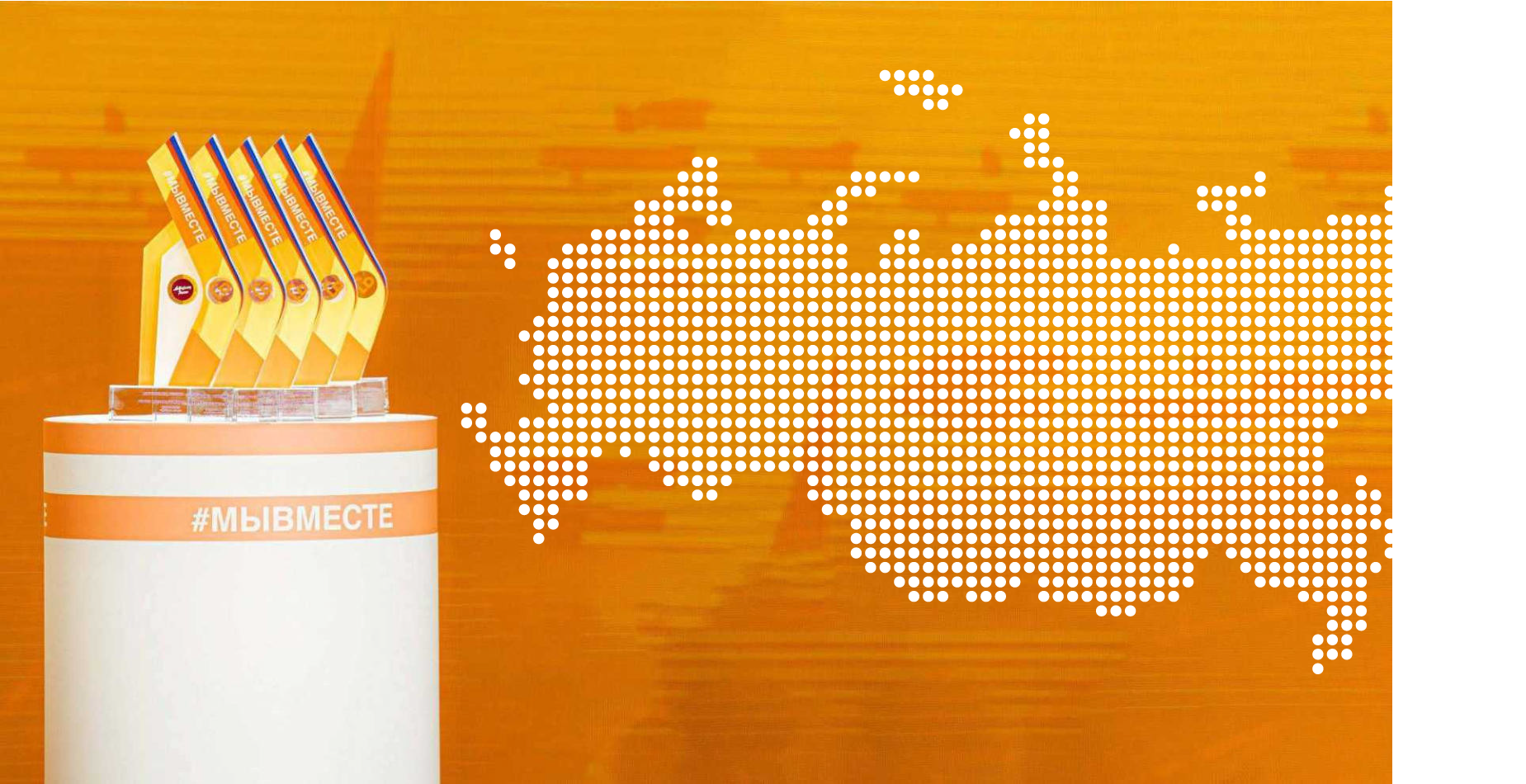 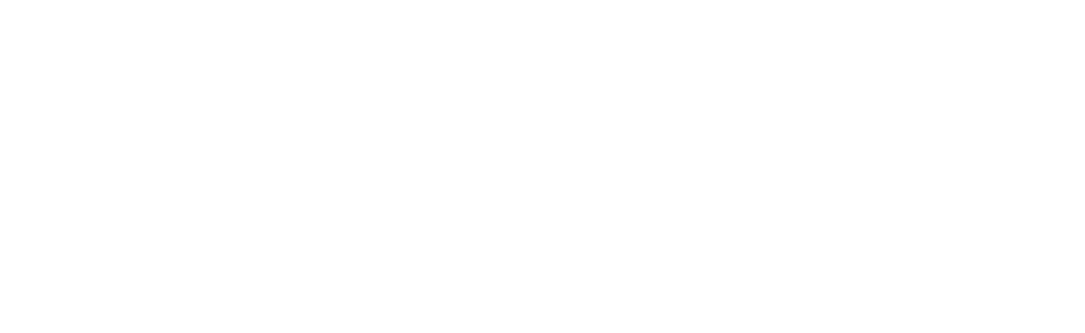 МЕЖДУНАРОДНАЯ ПРЕМИЯ
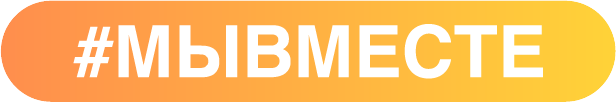 ПОЛУФИНАЛ
Название проекта: Создание информационно - образовательной среды поликлиники п. Приютово
Номинация: «Здоровье нации»
Автор: Мурзина Гульнара Ахтямовна
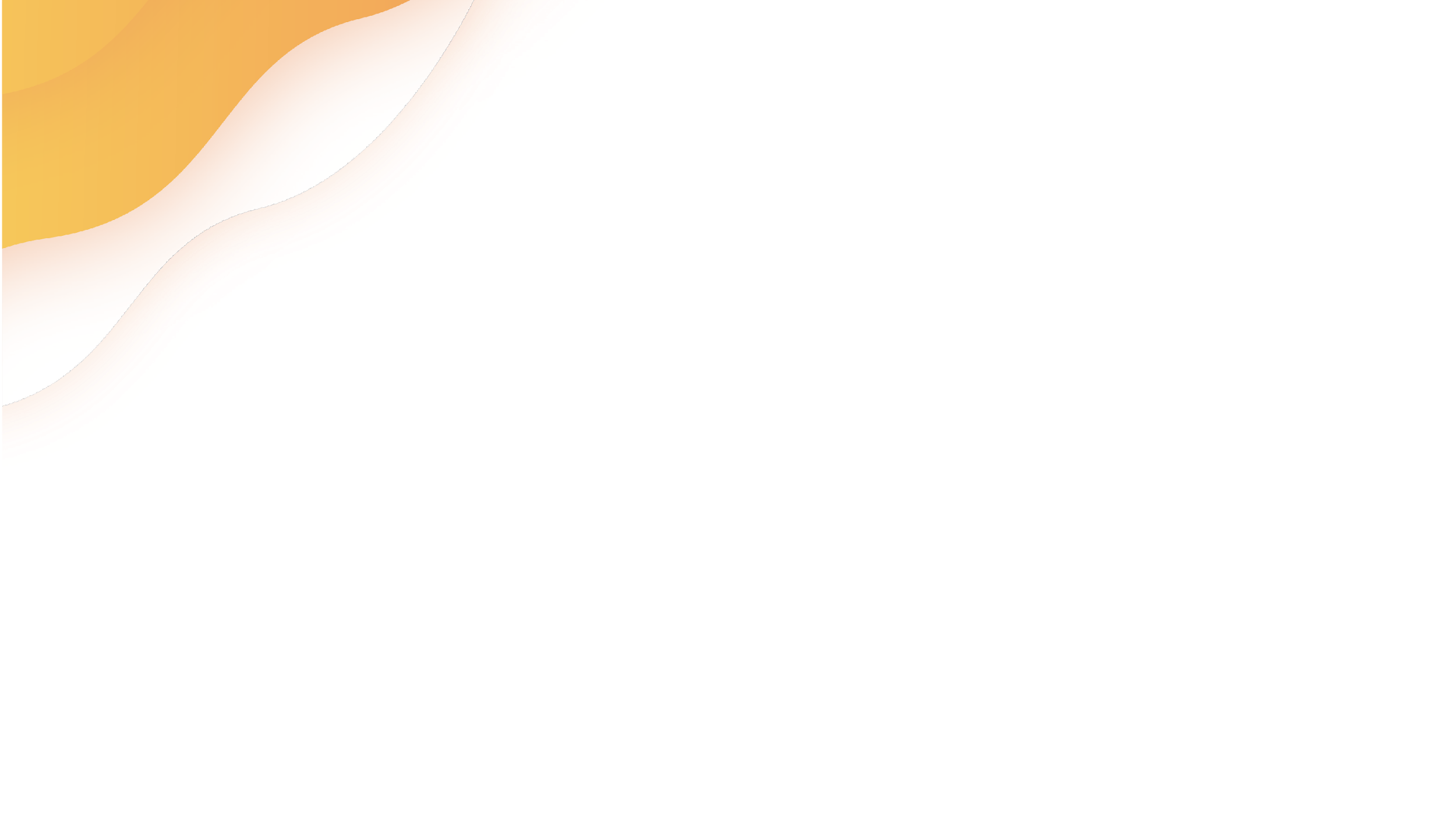 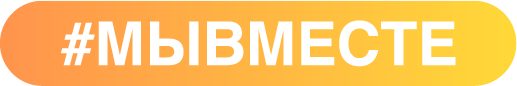 О ПРОЕКТЕ
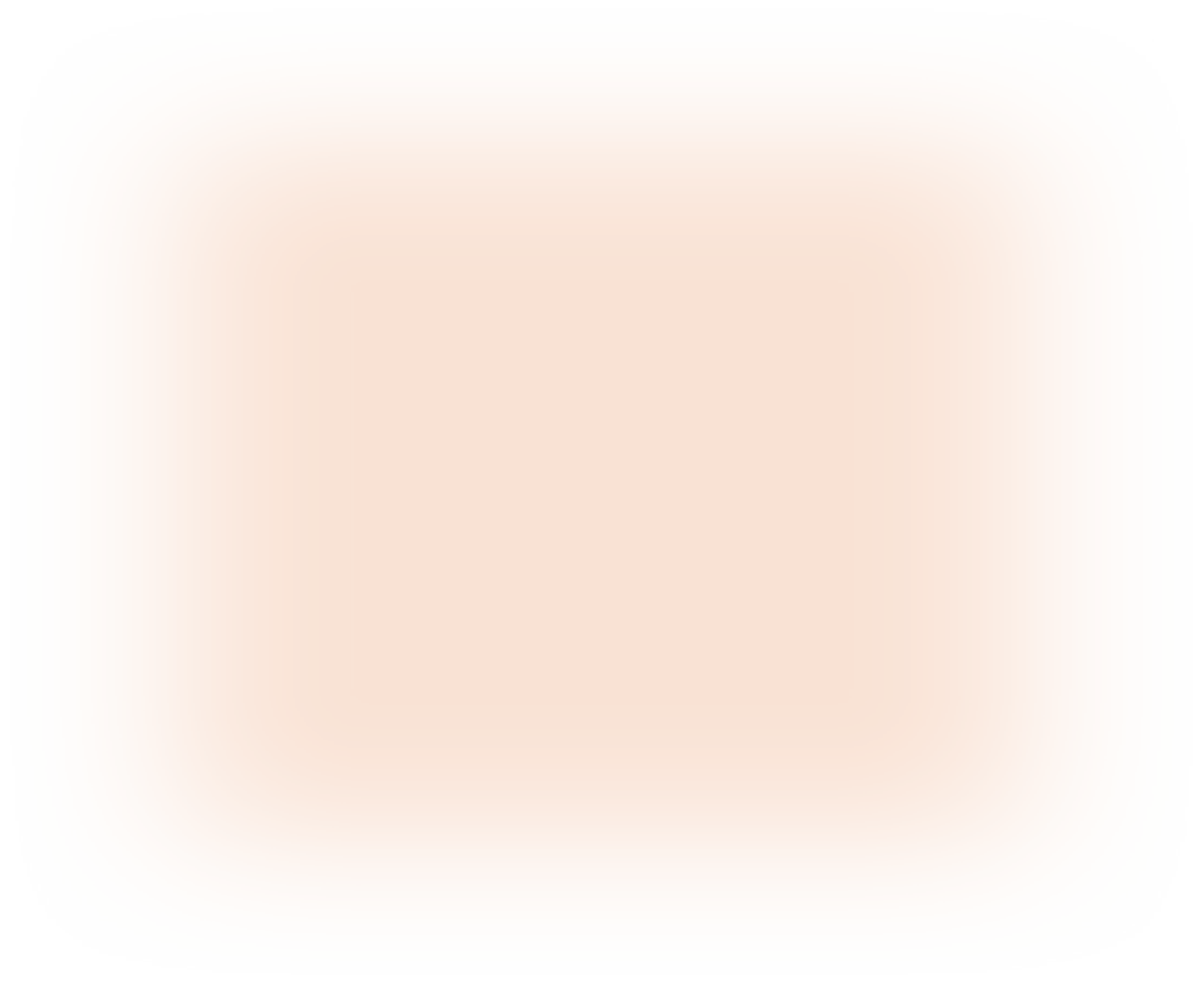 КТО МЫ?
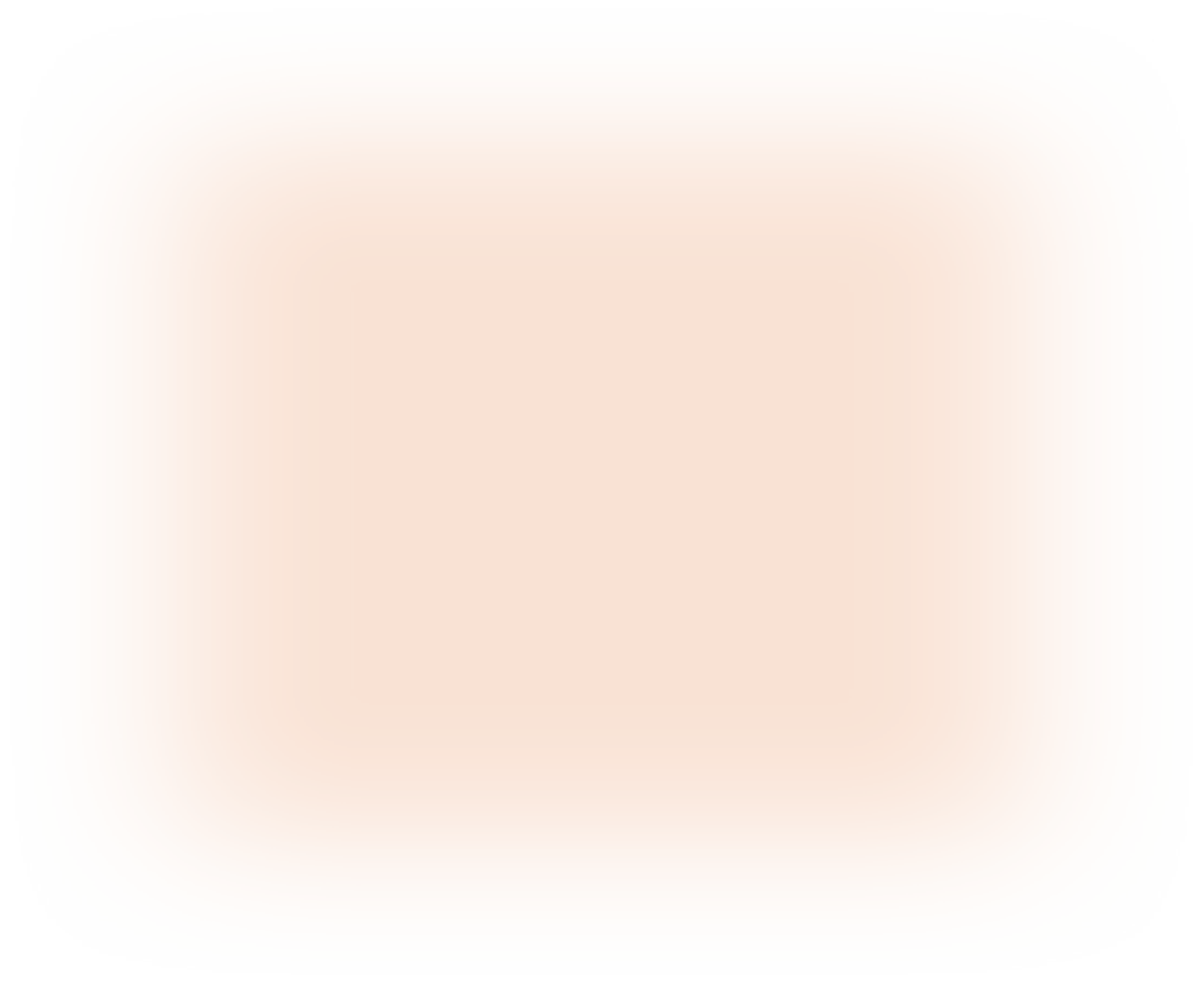 Информирование населения через социальные сети улучшает коммуникацию между поликлиникой и населением
Актуальность и социальная значимость проекта:
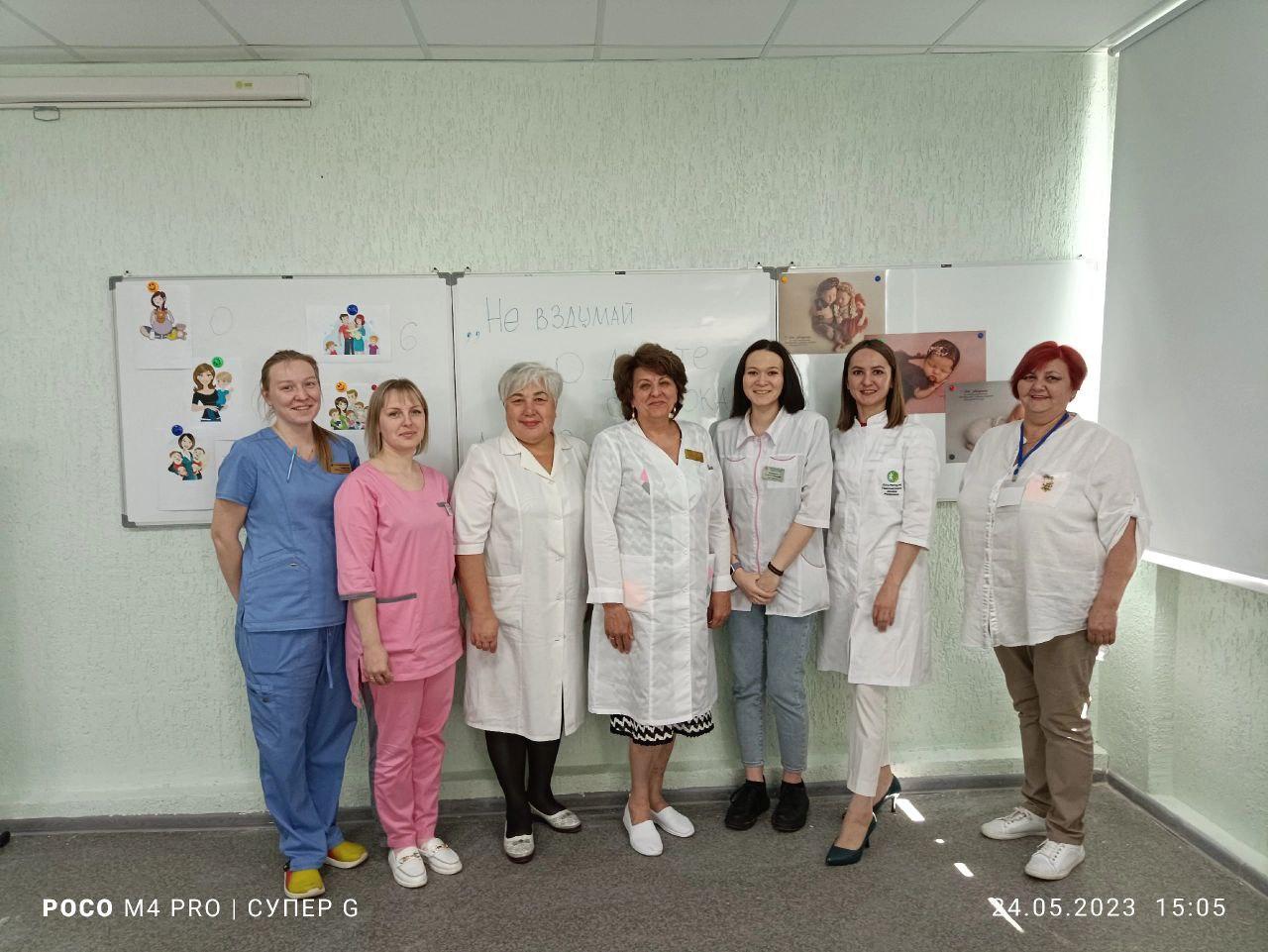 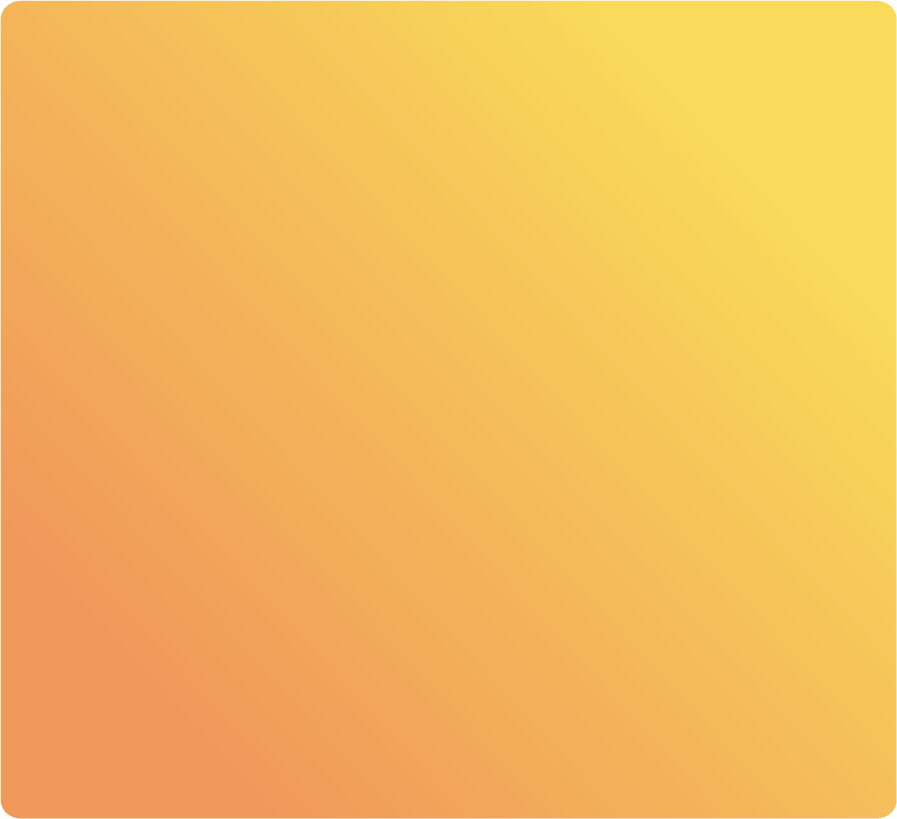 Пациенты поликлиники в возрасте 18+
Население поселка Приютово МР Белебеевский район РБ
И граждане, временно проживающие в других городах Российской Федерации
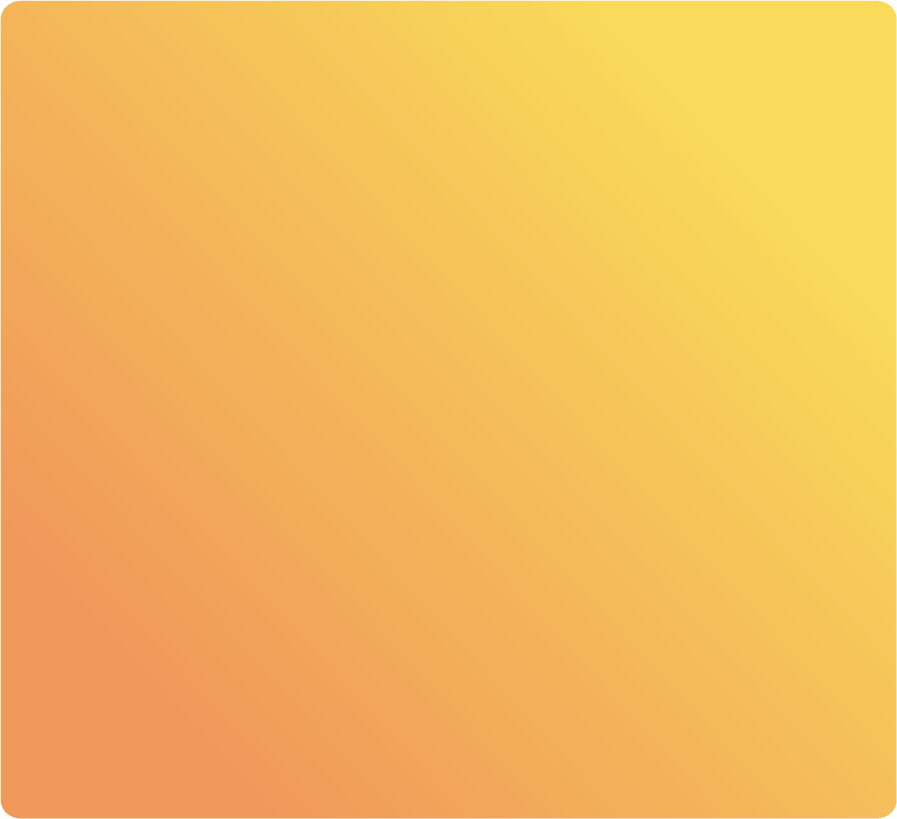 Целевая аудитория:
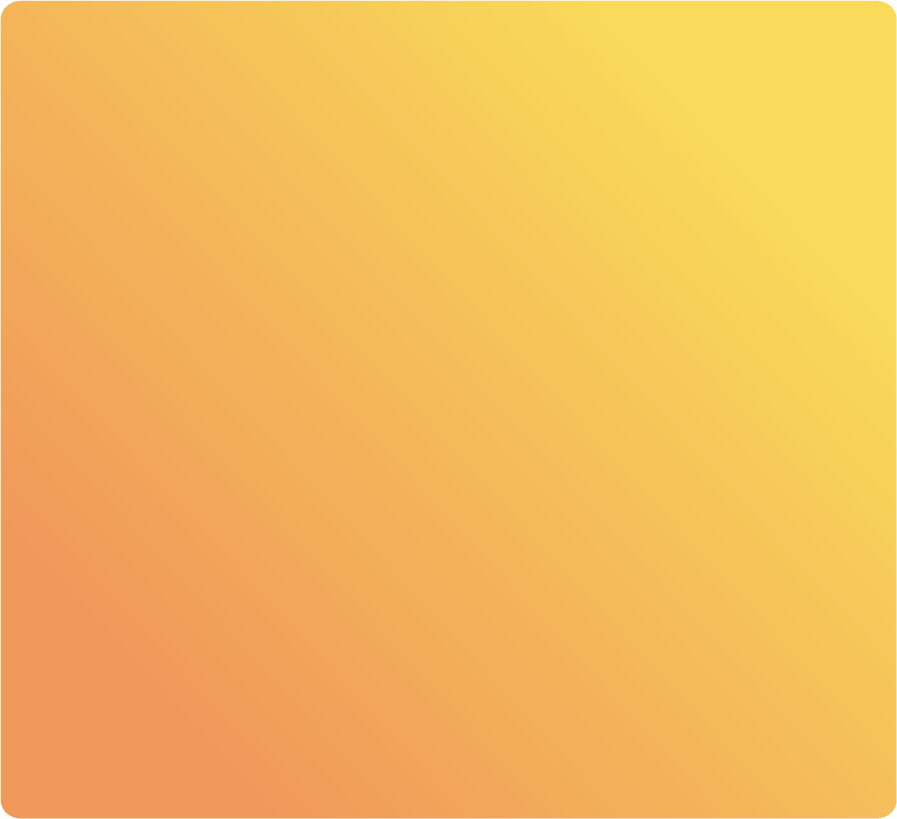 Улучшение информационного обеспечения населения поселка Приютово и пациентоориентированности поликлиники
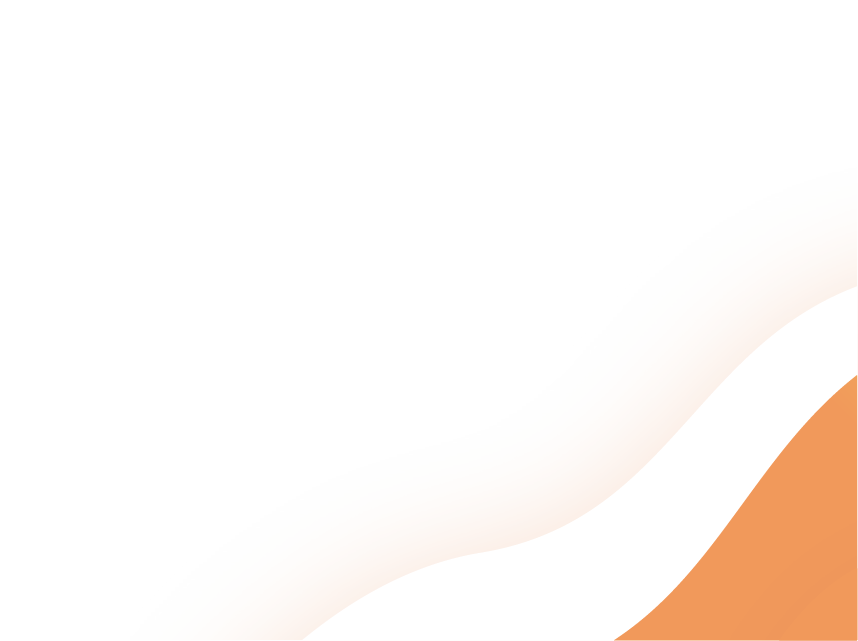 Цель:
Снятие социальной напряженности в связи с недостатком узких специалистов.
 
Налаживание взаимодействия медицинских работников, общественности и населения
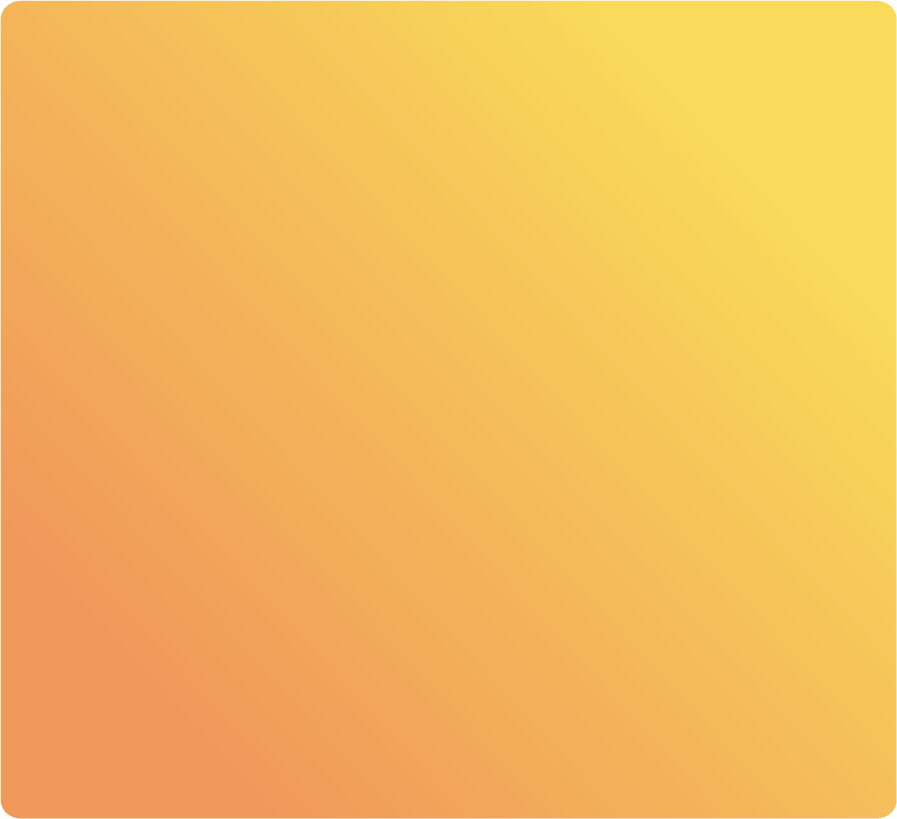 Задачи:
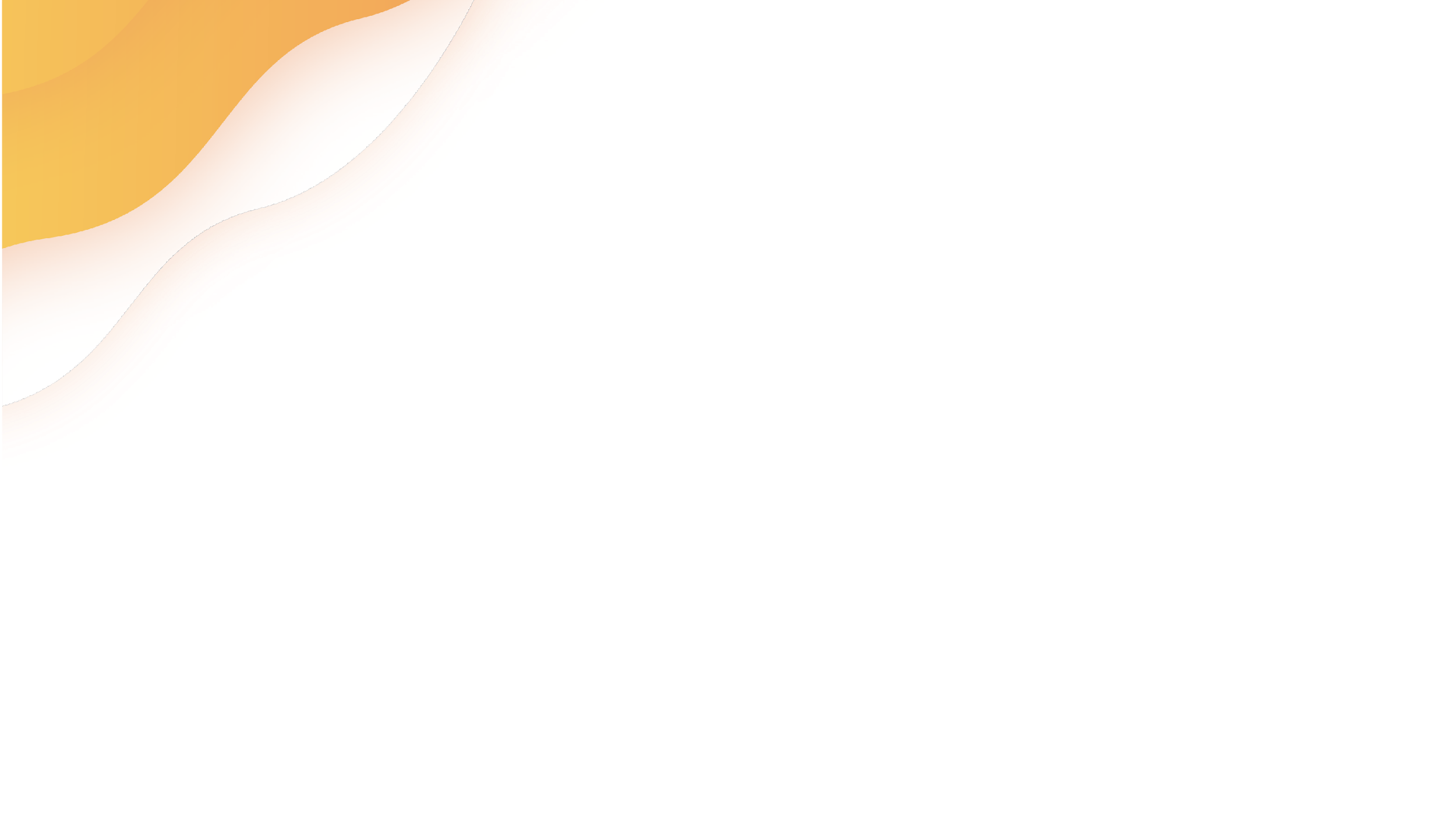 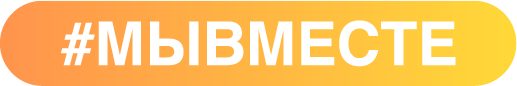 О ПРОЕКТЕ
КТО МЫ?
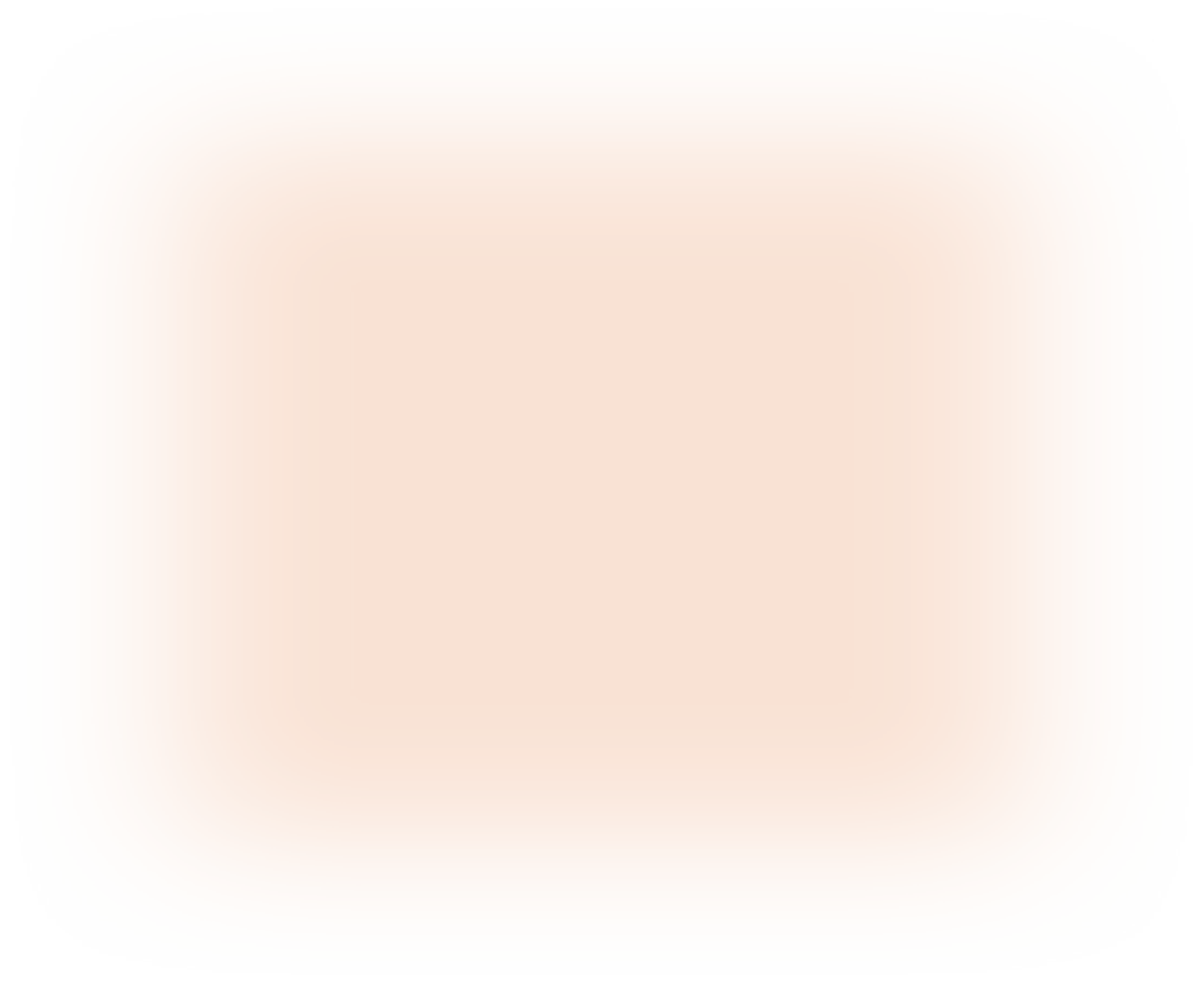 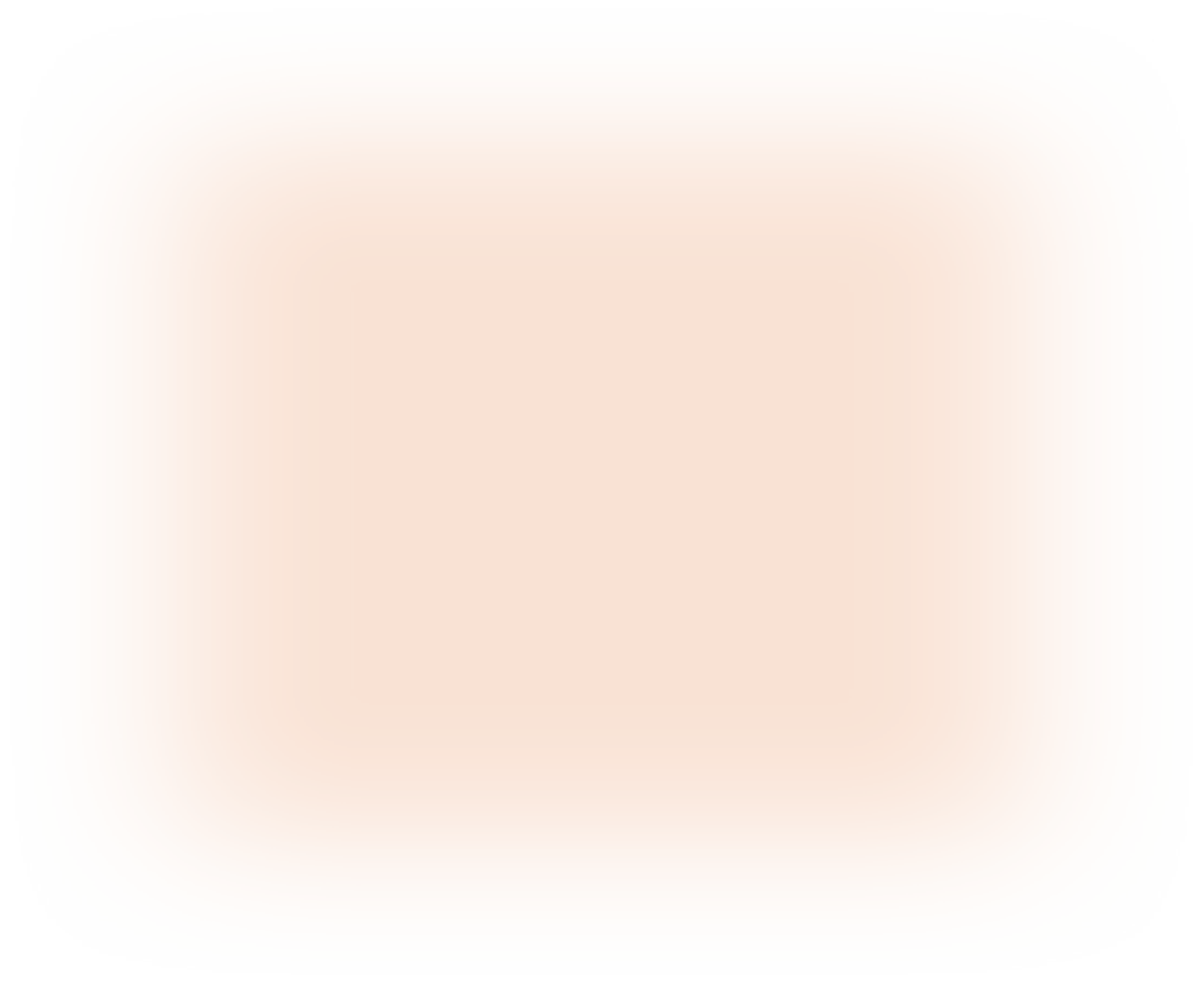 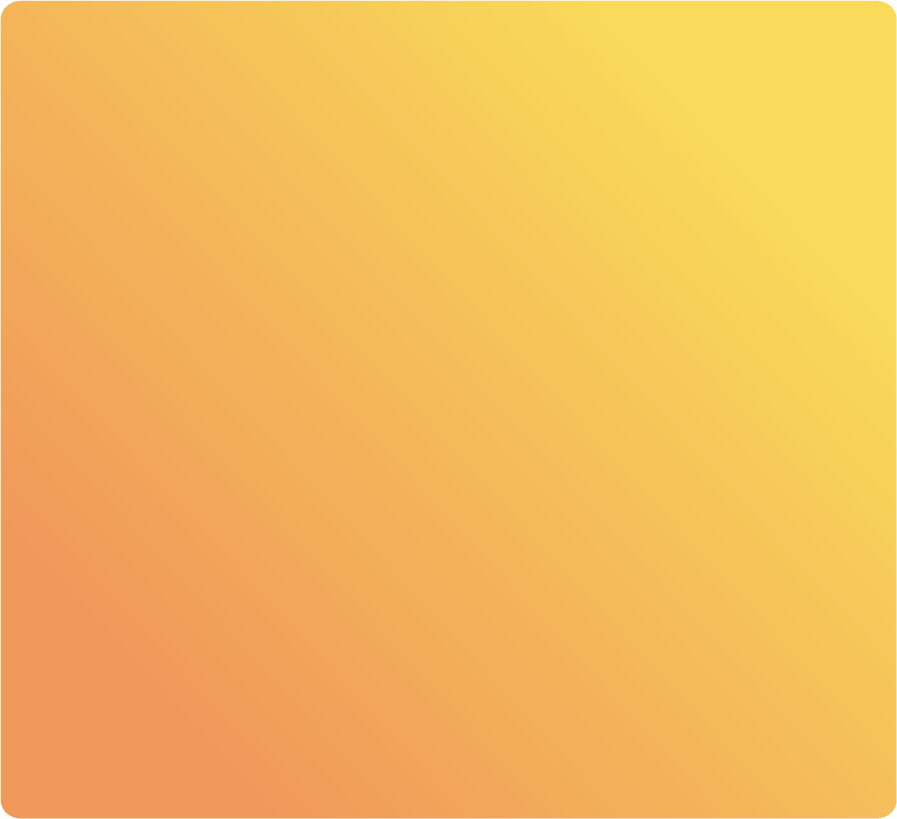 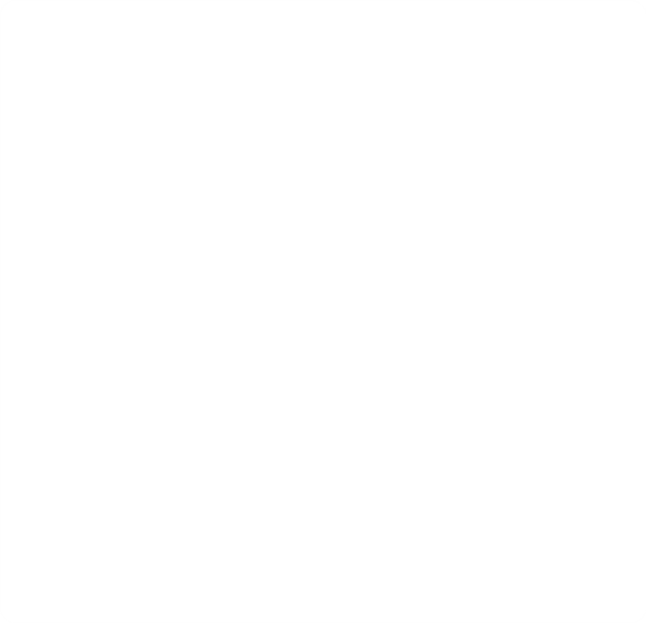 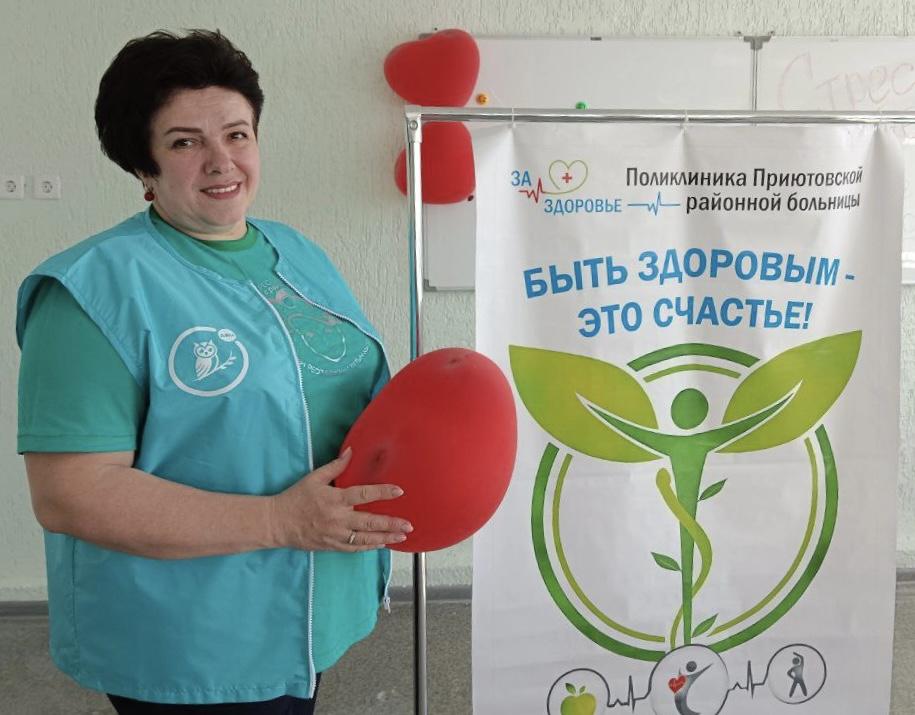 Основные мероприятия:
Занятия в Школе здоровья, Акция в рамках Дней народного здоровья, Рубрика «Спрашивайте, отвечаем», Программа " Прогулка с ответственным врачом", Конкурс видеопоздравлений с Международным днем медсестры, Виртуальная картинная галерея к Дню Победы, Фотоконкурсы, Флешмобы
Информация о команде проекта:
Мурзина Гульнара Ахтямовна - руководитель проекта
Сафина Альбина Валентиновна - научно-методическое сопровождение проекта
Филюшина Гузаль Римовна - информационно-практическое сопровождение
Захаров Евгений Леонидович - техническое сопровождение
фото
Качественные и количественные результаты:
За четыре месяца работы группы в социальных сетях количество подписчиков достигло более 950 человек
 
Разработаны два цикла занятий "Школы здоровью" - по  гипертонической болезни и по женскому здоровья.
 
Успешно проведен цикл занятий по гипертонической болезни, охват составил в режиме оффлайн 300 человек, онлайн - более 5000.
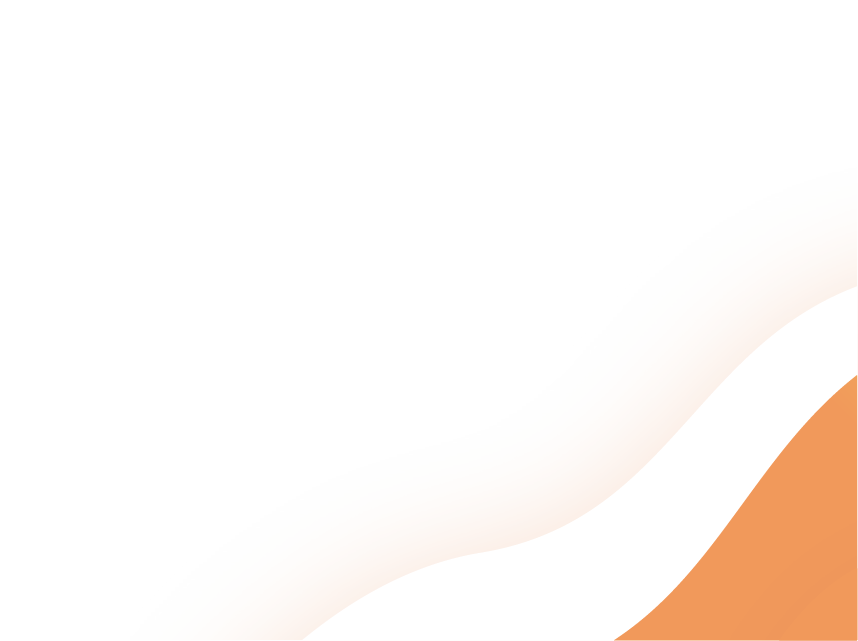 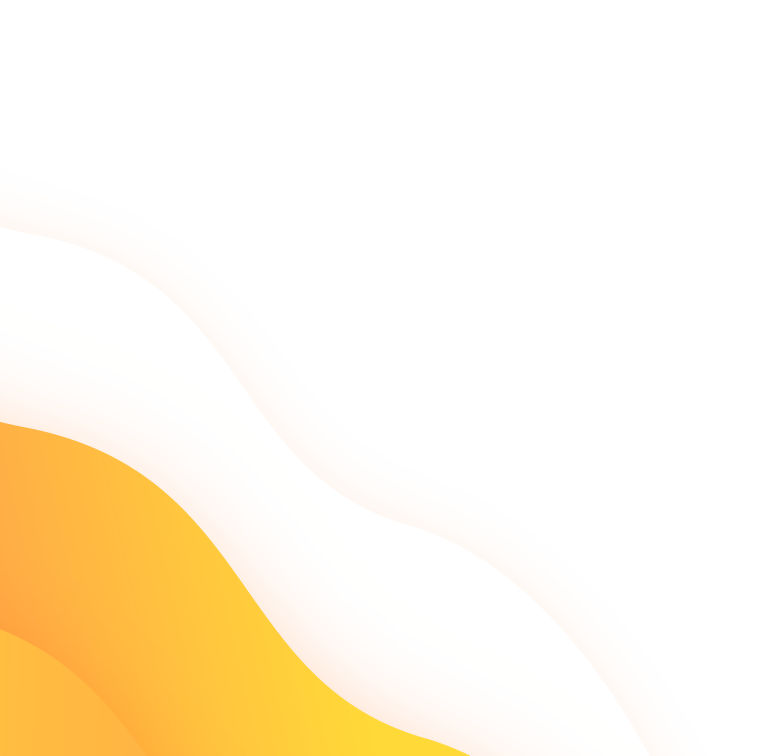 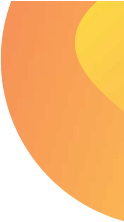 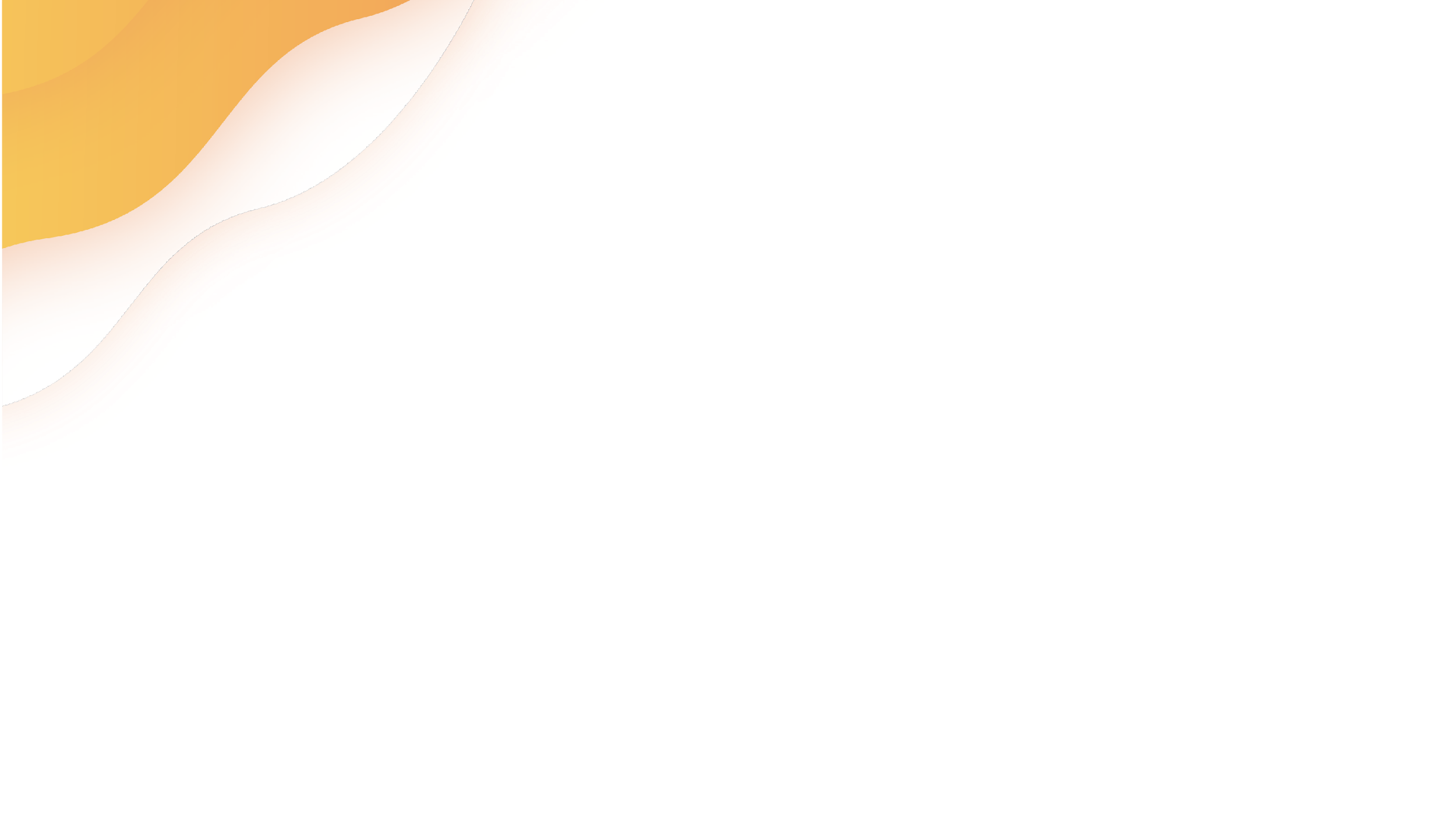 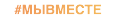 О ПРОЕКТЕ
МЫ В СОЦИАЛЬНЫХ СЕТЯХ
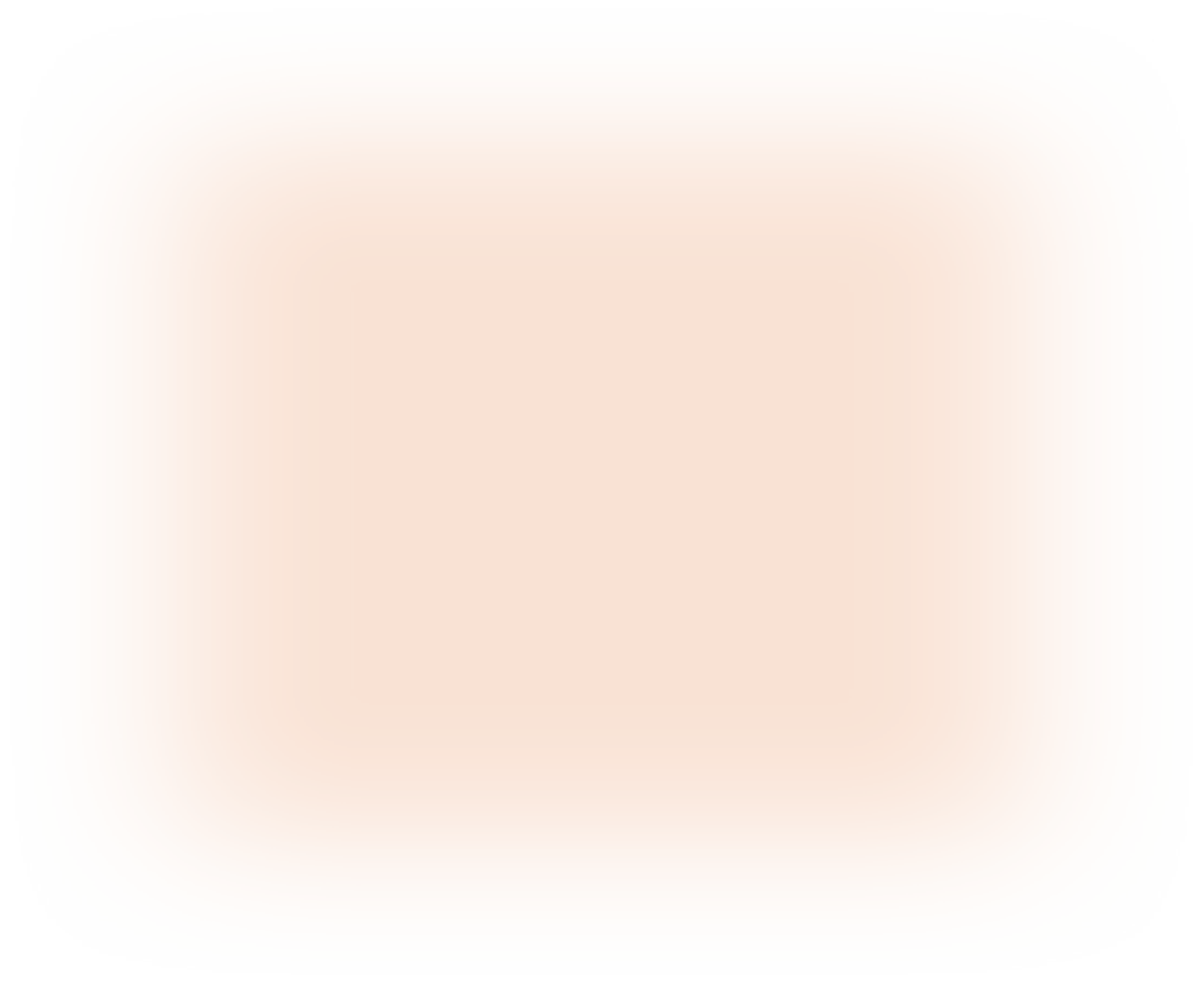 Ссылки и QR-коды на социальные сети проекта, организации:
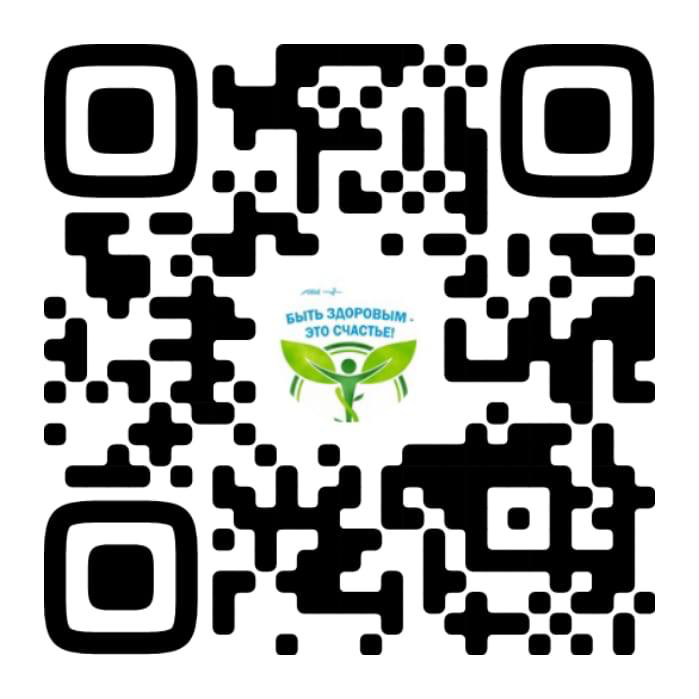 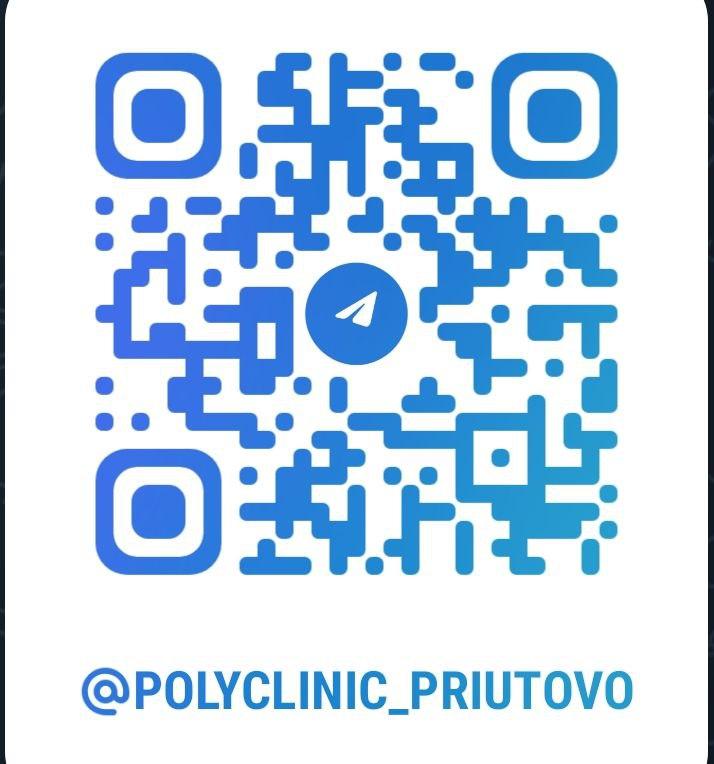 ПРИЗНАНИЕ И ВОВЛЕЧЕННОСТЬ
(«ДЕЙСТВУЮЩИЕ ЛИЦА»)
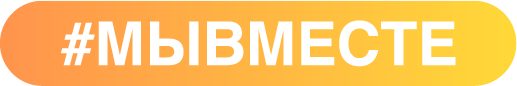 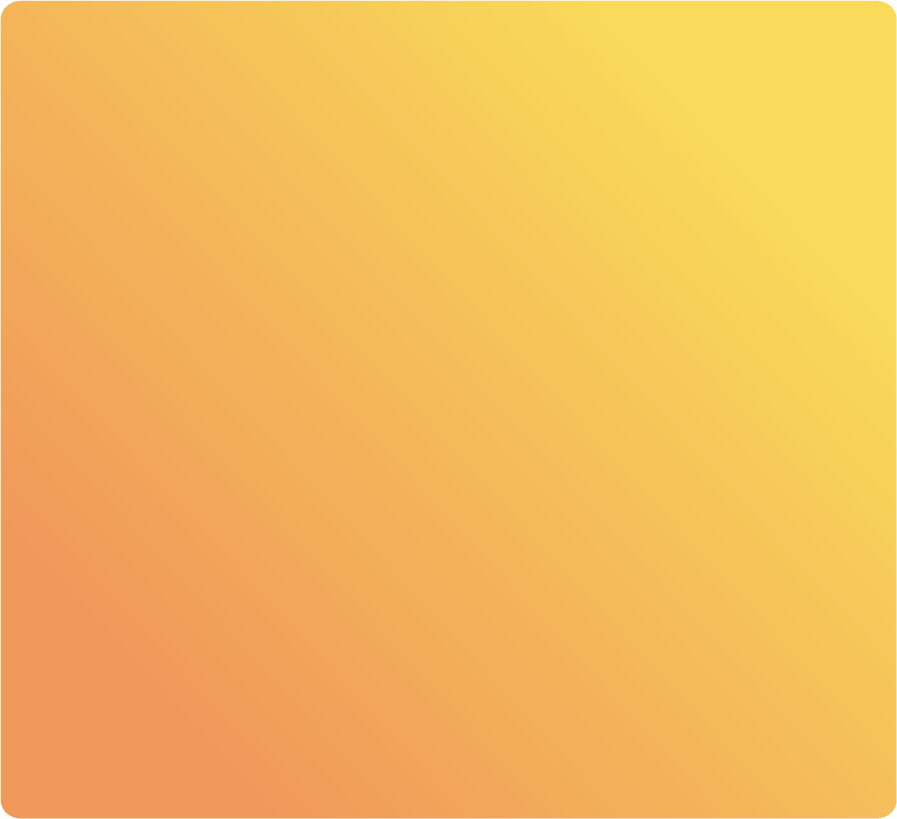 БЛАГОПОЛУЧАТЕЛИ: Население п.Приютово от 18 лет, преимущественно пенсионеры
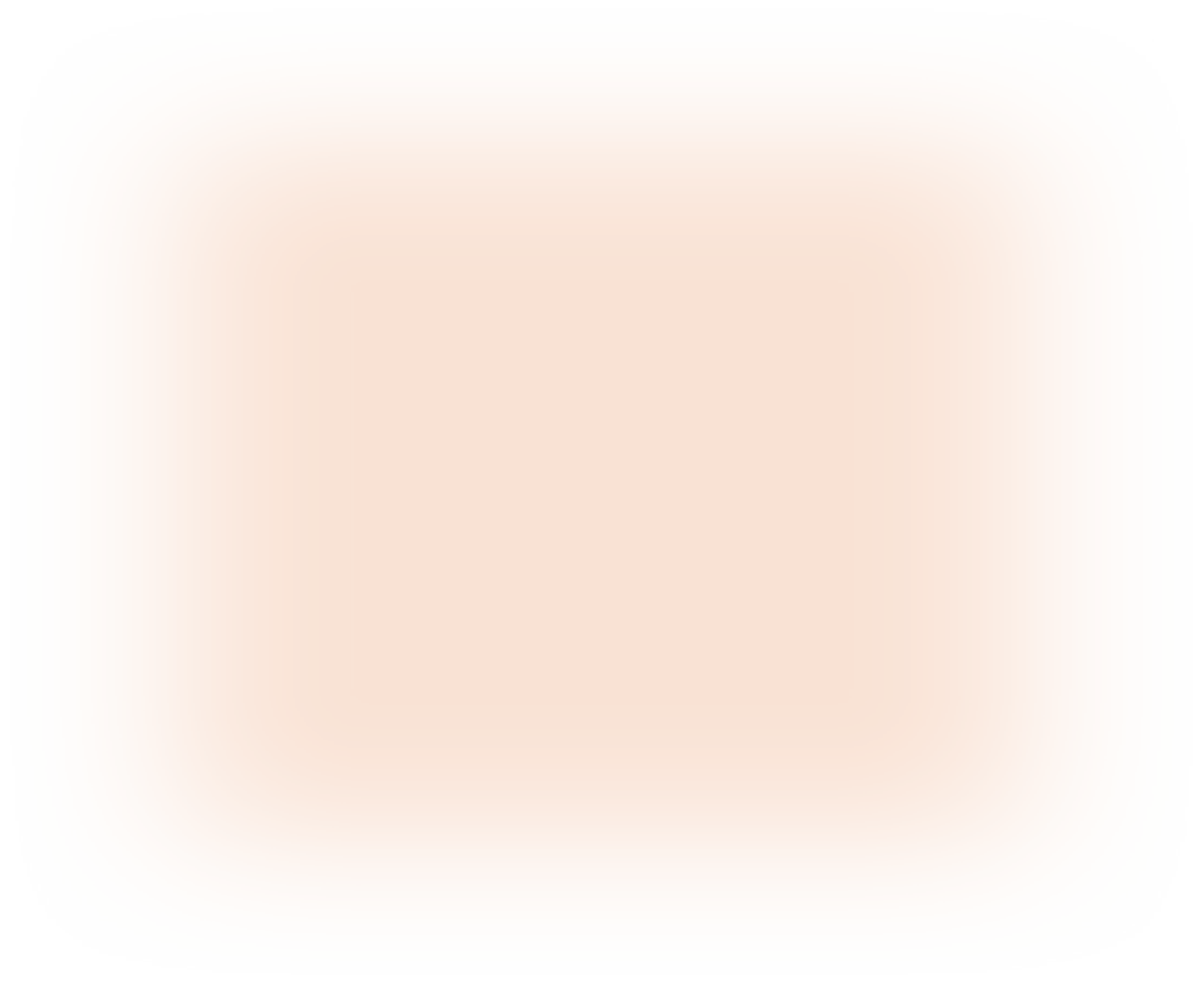 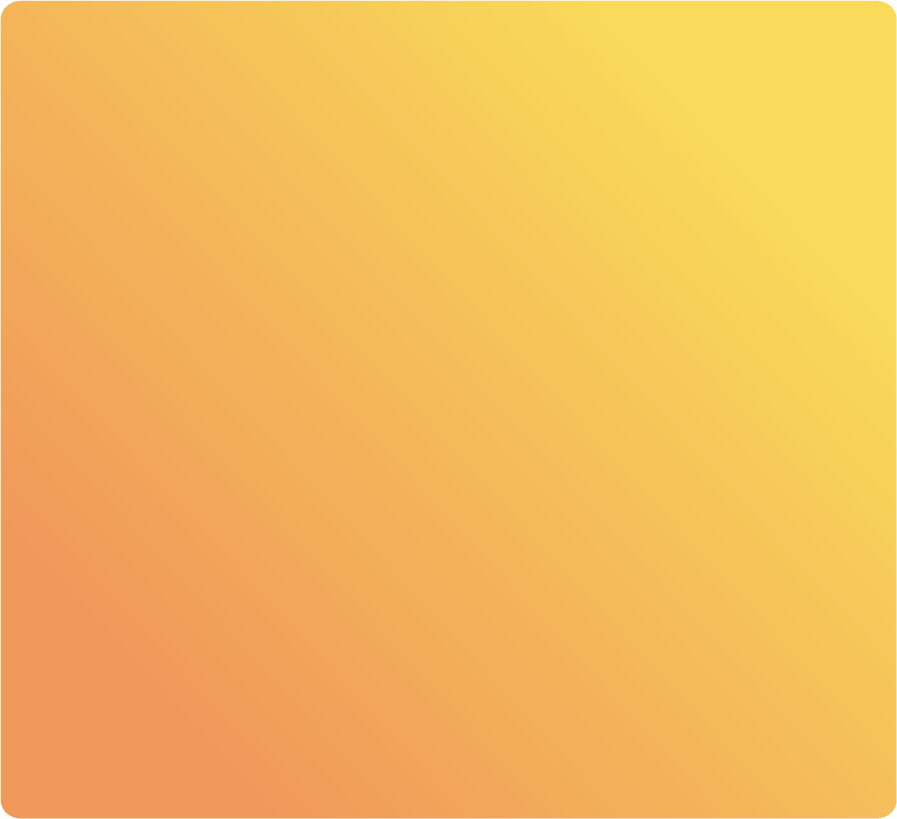 ВОЛОНТЁРЫ: корпус серебряных волонтеров п.Приютово. Волонтеры медики, волонтеры ДПК «Бригантина», волонтеры культуры Приютовской поселенческой библиотеки
ПАРТНЁРЫ: центр физкультуры и спорта рп.Приютово, Приютовская поселенческая библиотека, Приютовская школа искусств №2
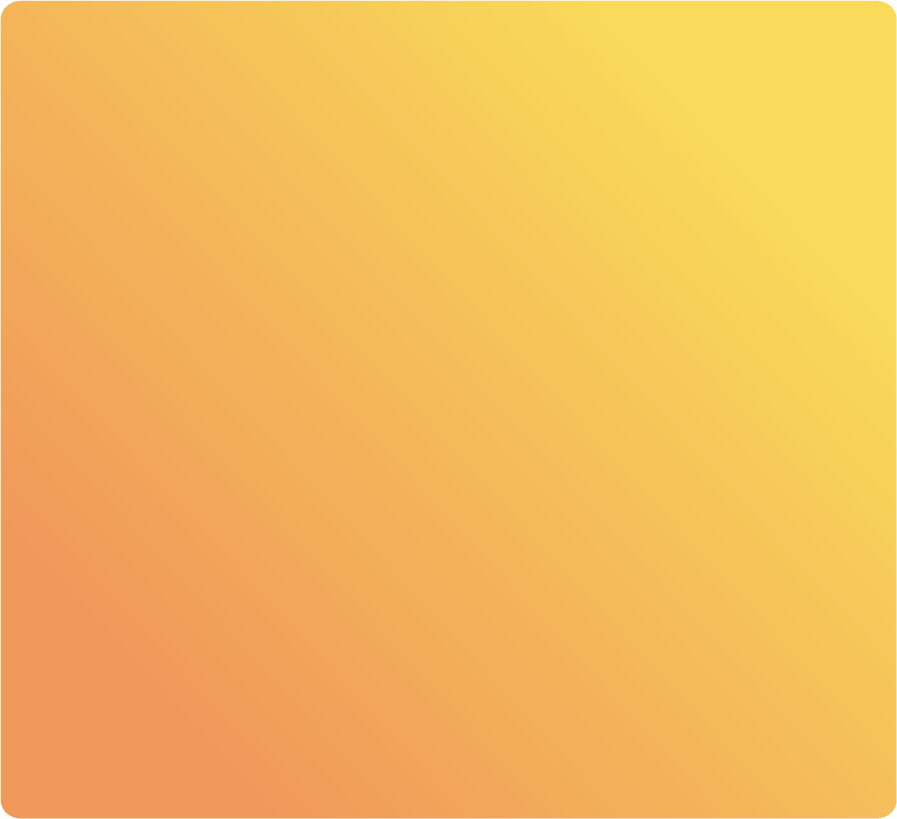 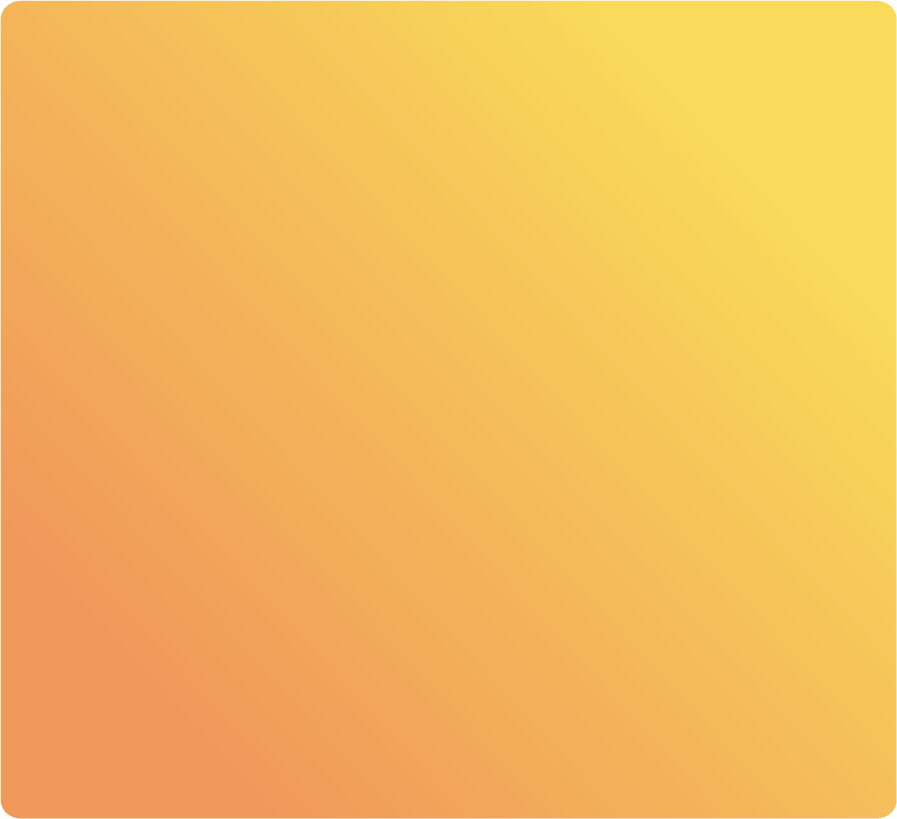 ОРГАНЫ ВЛАСТИ:Администрация ГП Приютовский поссовет, отдел физкультуры и спорта, управление образованием  МР Белебеевского района
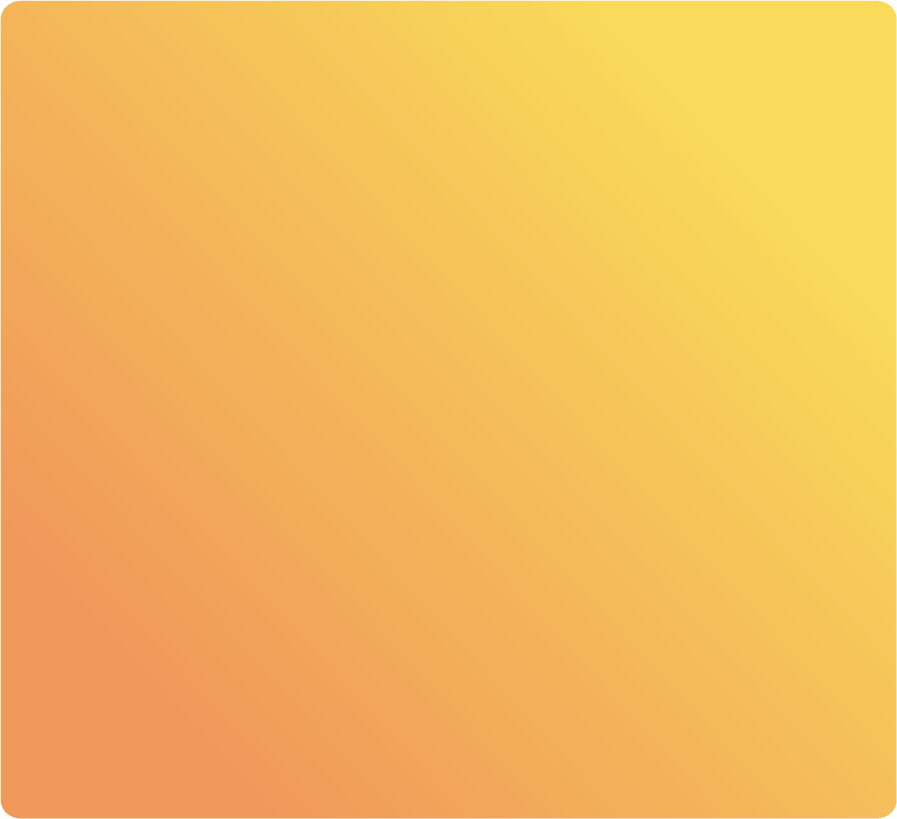 МЕДИА: Ветеранский вестник, Белебеевские 
известия, Республика Башкортостан, Ветеран Башкортостана, Урал сассы
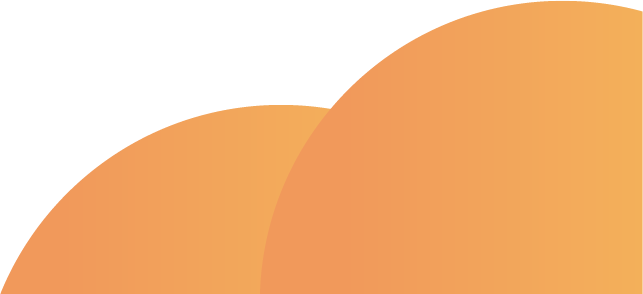 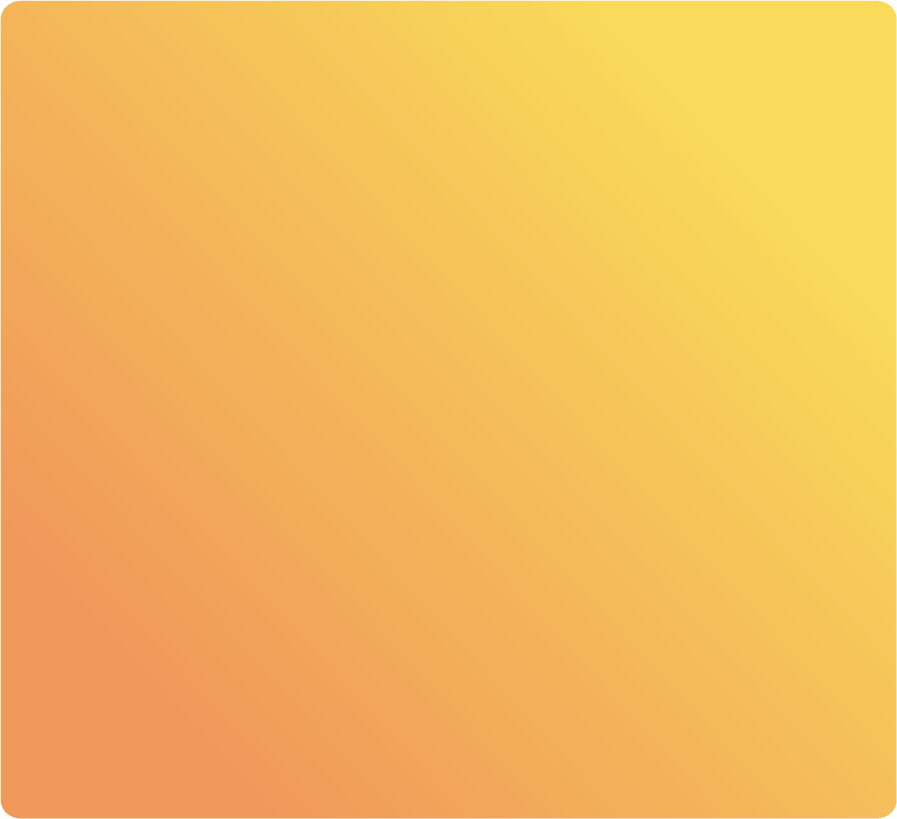 ДОПОЛНИТЕЛЬНАЯ ИНФОРМАЦИЯ: победитель регионального этапа международной премии #МЫВМЕСТЕ
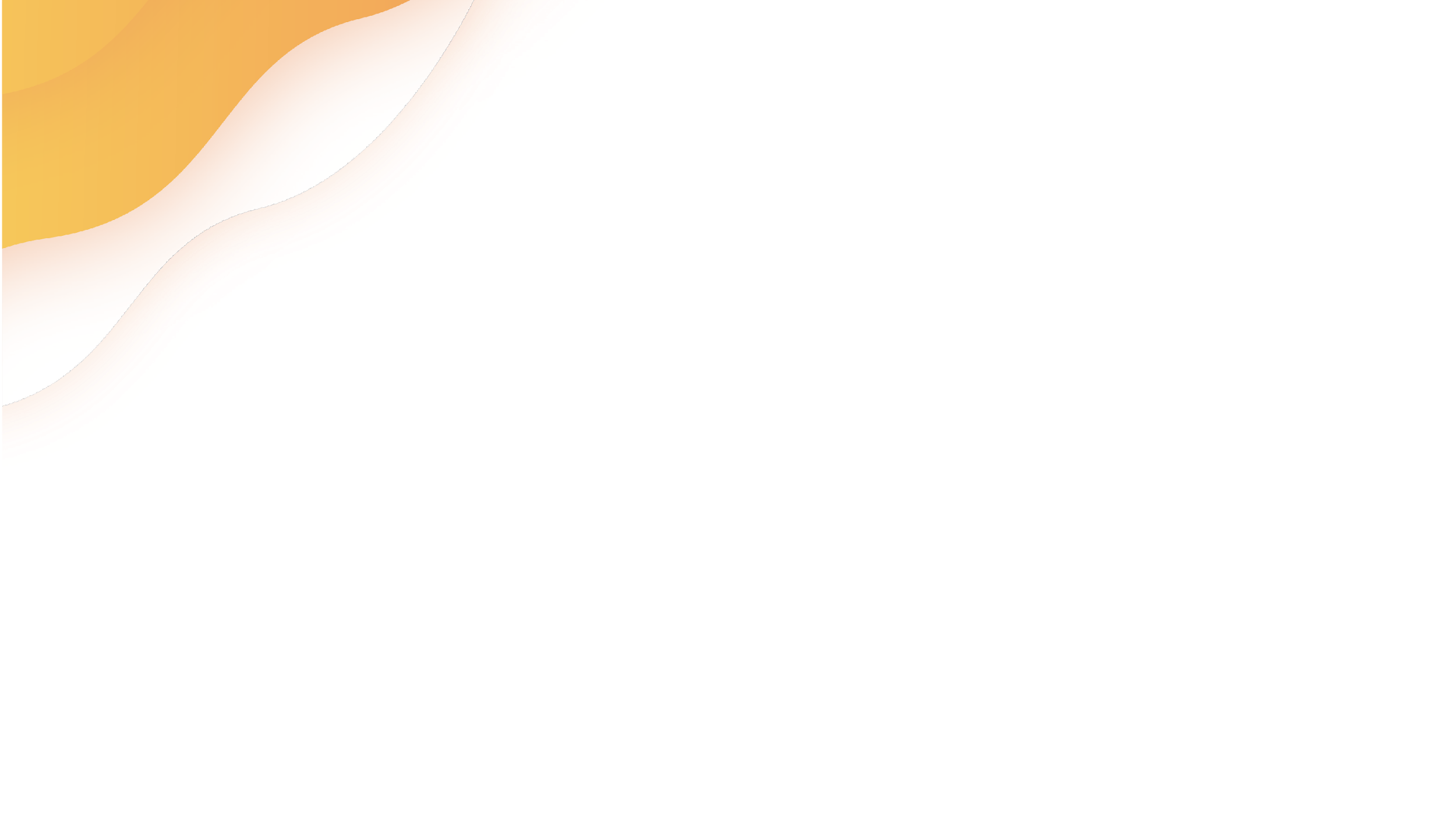 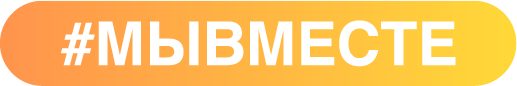 О ПРОЕКТЕ
КТО МЫ?
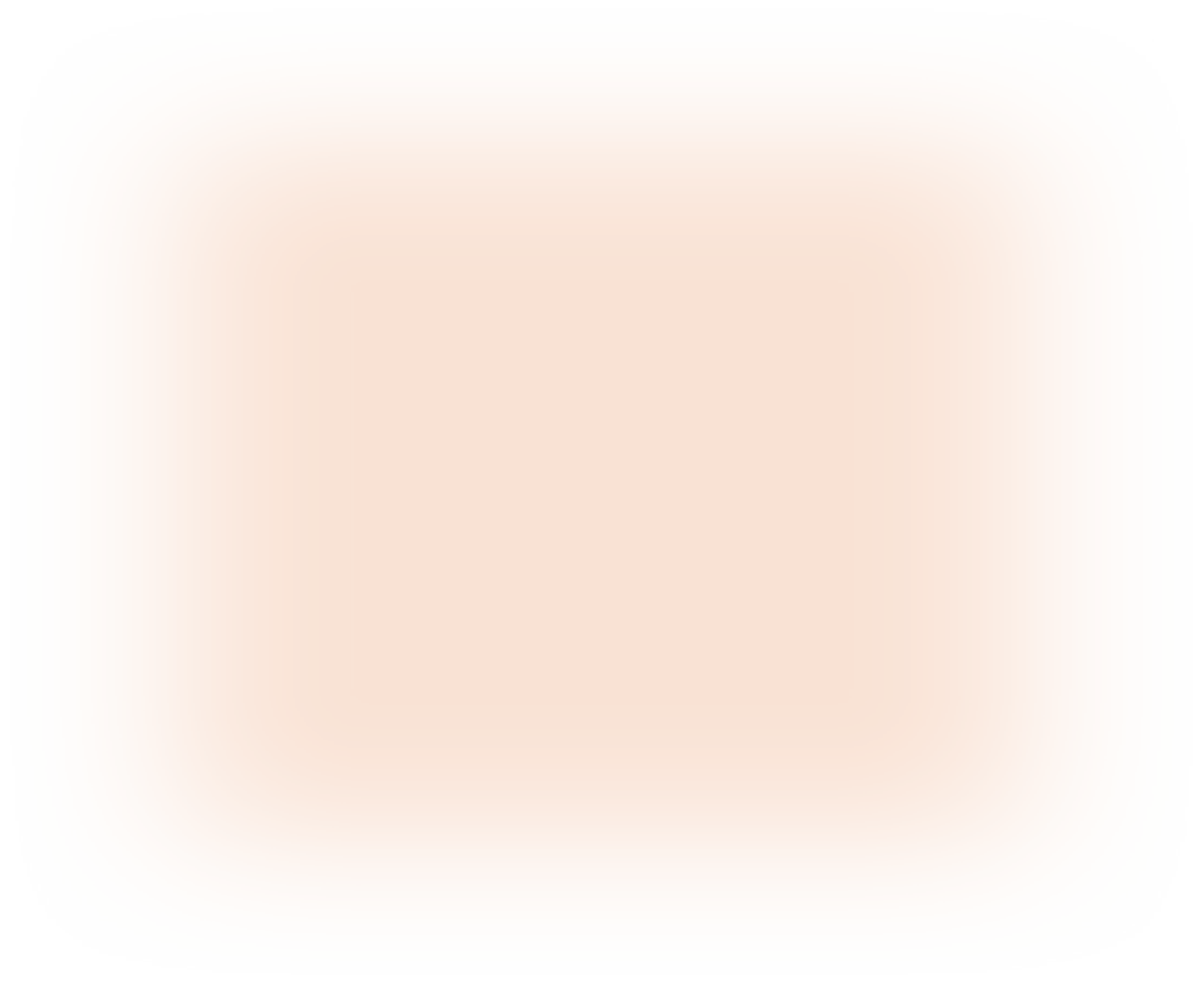 Смета составлена с учетом реальных потребностей для оборудования образовательной зоны поликлиники. Приобретенное оборудование  будет использоваться не только для проведения Школы здоровья, но и на других мероприятиях, направленных на профилактику профессионального выгорания медицинских сотрудников
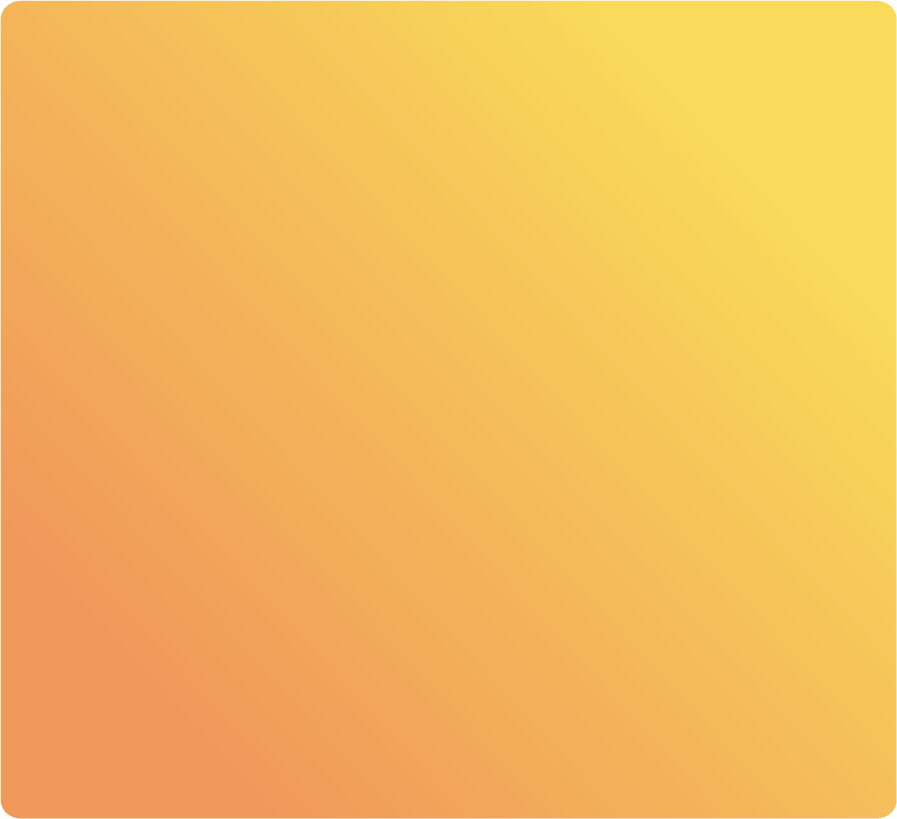 Реалистичность бюджета проекта и обоснованность планируемых расходов на реализацию проекта
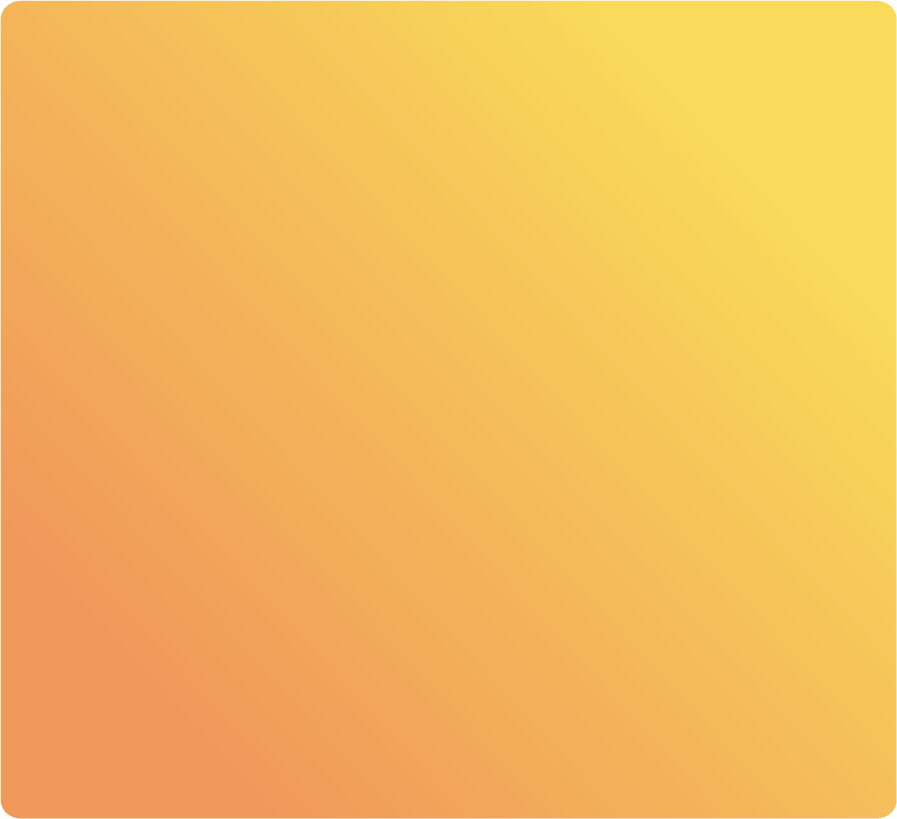 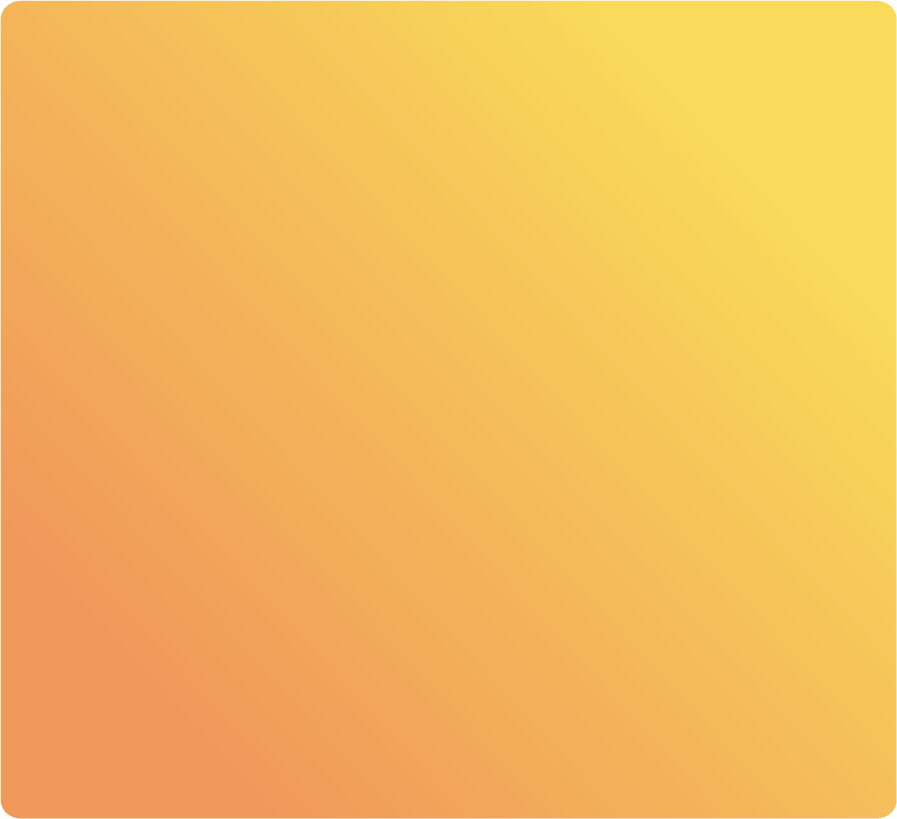 Руководитель проекта имеет высшее педагогическое образование, высшую квалификационную категорию и опыт реализации образовательных проектовИмеет опыт работы в СМИ и ведения социальных  сетей
Перспектива развития проекта (для категорий Волонтеры и Бизнес)
Соответствие опыта и компетенций заявителя проекта планируемой деятельности
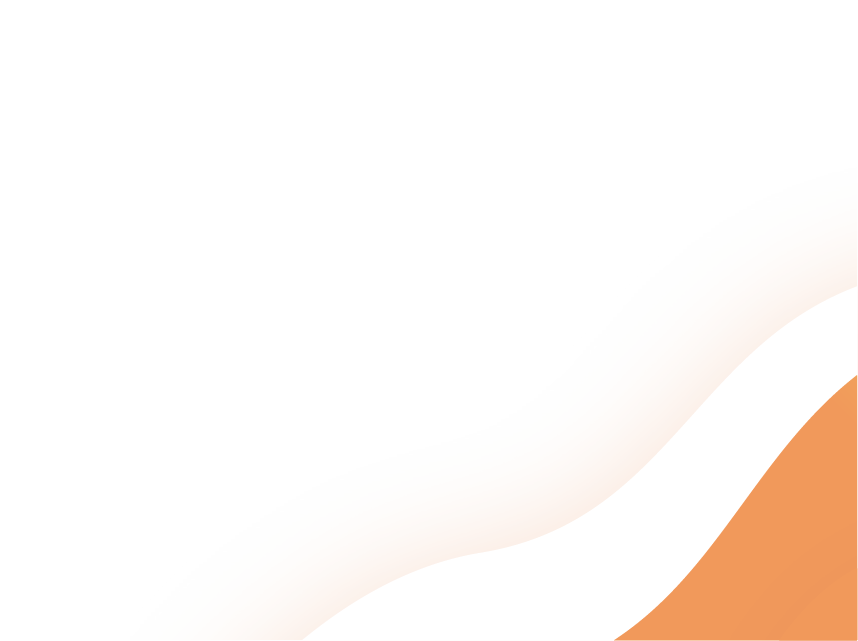 Задачи:
В перспективе расширение проекта в рамках поселка Приютово через социальное партнерство  с образовательными учреждениями

Коллаборация с социальным проектом «Лекари Души»
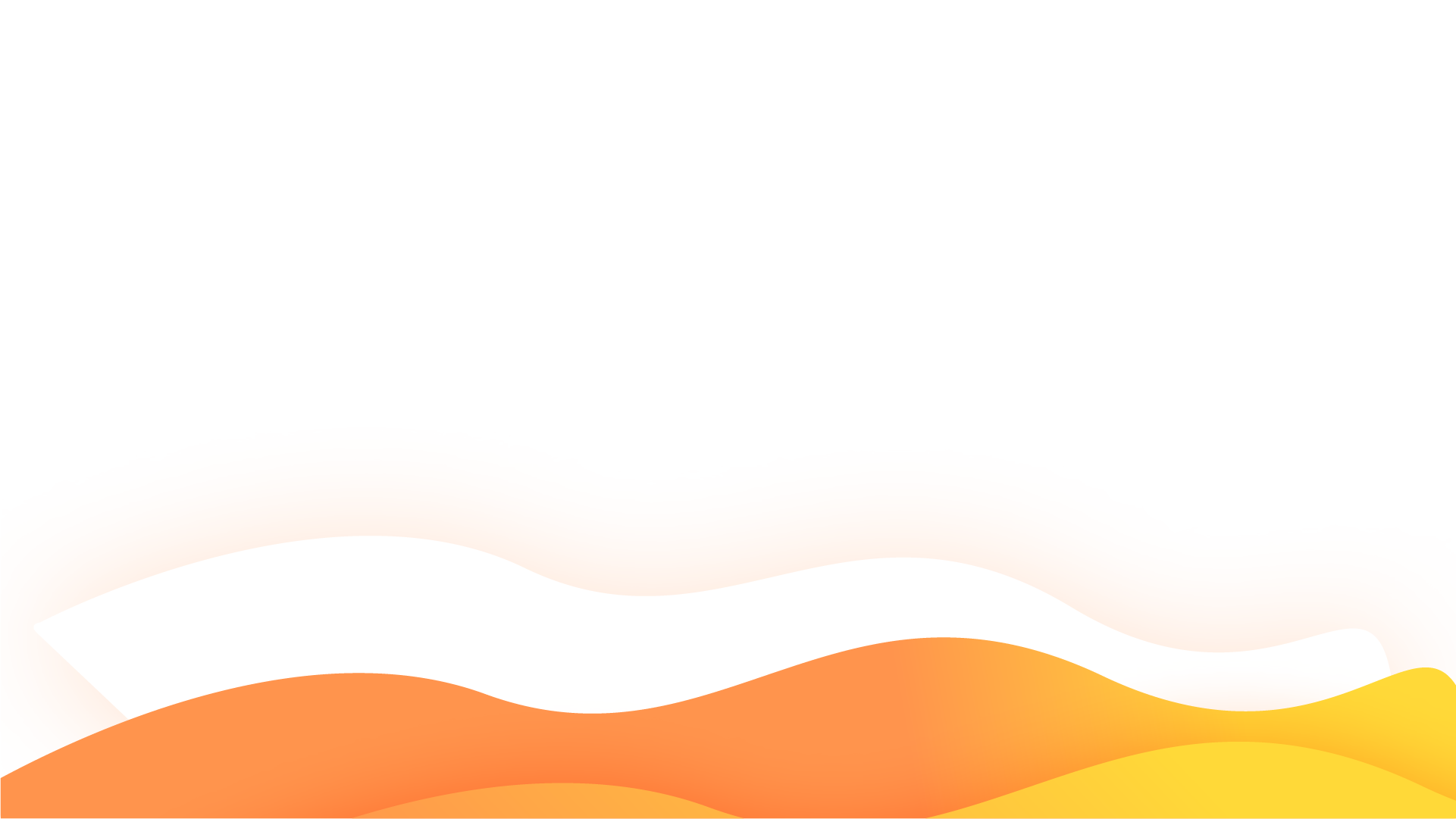 СПАСИБО ЗА ВНИМАНИЕ!
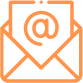 T.me/GulnaraMurzina
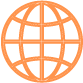 Vk.com/poly clinic_priutovo